Science Fair Logbook`	``		``
Name: `	zuharin
[Speaker Notes: Make a copy of this logbook (File - Make a Copy) and save in your Google Drive.
Share it with your Science Fair teachers: mmolfert@educbe.ca amduncan@educbe.ca kknanji@educbe.ca]
Topic:
Write about the topic you chose. Why did you choose this topic? What do you hope to find out?
I chose the topic airplanes because i've been into airplanes since I was a kid I just love the creative ways of folding and you don't even need glue or tape that what makes it so easy. so if you're ever in the mood of making something, paper airplanes are a good option.
Testable Question
How does _________ affect _________?
What is the effect of _______ on __________?
Which __________ is/does/makes/etc _______________?
Does the wing design affect the distance an paper airplane can travel?

I will be testing 3 different types of paper airplanes with different wing designs I will test each paper airplane 2 times for more accurate results I will test them in the same area and will put the same amount of pressure on them I will use the same type of paper and the same length of paper I will only change the wing design of the paper plane I will not change the point so it will be a fair experiment.
[Speaker Notes: See D2L - Content - Getting Started - Planning Page 2]
Background Information
Research your topic and write about what you find out IN YOUR OWN WORDS.  Add slides as necessary.  Make sure to note your sources of information on the Sources page.
Wing designs are really important in when making a paper airplanes because depending on how much you want your plane to stay in the air. According to Bernoulli’s principle, Lift is explained: on a plane there is faster moving air on the top of the wing, so lower pressure and on the bottom part of wing there's slow air so more pressure then it makes an upward force on the plane called lift, that is what causes the plane to fly. According to Bernoulli's principle drag is the force thats holding the airplane back or paper airplane back so less drag than farther flight and if there is a lot of drag than small distance the plane will travel. According to Bernoulli’s principle, Thrust is the force that's moving the airplane forward so the more the Thrust the farther the flight. The less the thrust the shorter the flight. According to Bernoulli's principle weight is the force pulling the airplane or paper airplane down so more the weight than the plane will not be able to fly, the less the weight the more higher the plane will be in the sky. To make airplanes fly for long period of time you can make the wings wider that helps reduce drag and if on a real plane fuel
Sources of Information
[Speaker Notes: See D2L - Content - Referencing Your Sources]
Variables
Manipulated / Dependent Variable

 The thing I’m changing in the experiment is the wing design of a paper plane.
Responding / Dependent Variable

I think the distance will be affected because there are going to be different wing designs.  
How will you measure it? :
I will be measuring it by how far it lands.
[Speaker Notes: See D2L - Content - Hypothesis - Variables and Hypothesis]
Variables
Controlled Variables

Things we have to be very careful to keep the same every time we test so that they do not affect the results/outcome of the experiment: 

I have do to it in the same area and I have to have the same size of paper and the same type of paper and put same pressure on each plane
[Speaker Notes: See D2L - Content - Hypothesis - Variables and Hypothesis]
The 3 types of paper planes that I will be making are:
Delta Wing
Wide Wing Flyer
Long Narrow Wing
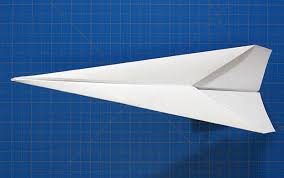 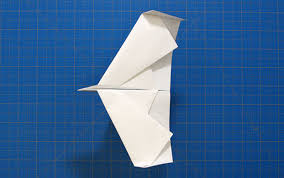 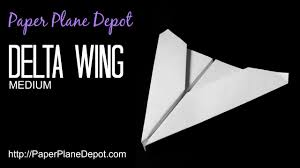 Hypothesis
Your prediction, or what you think will happen:

If _________________ then _____________ because __________________.
   (I do/change this…)          (I think this will happen)       (Why? )
*use info from your research or background knowledge to help explain)
I think the wide wing flyer will travel the farthest distance because it has wider wings so more lift and less drag.
[Speaker Notes: See D2L - Content - Hypothesis]
Materials
What materials will you use for your experiment? Be specific about amounts whenever possible.
Paper
Measuring tape
Masking tape
tape(maybe)
[Speaker Notes: See D2L - Content - Designing Your Experiment]
Procedure
List the step-by-step procedure you will follow to conduct your experiment. Be as specific as possible and include exact measurements, quantities, times, etc.
1.Make a question
2. Do background information 
3. Make a hypothesis
4. Conduct an experiment:
Fly each plane
See how far each travels
4. Collect the results:
Measure which plane flew the most
Which plane flew the most
5. Make a conclusion
6. Record your results
[Speaker Notes: See D2L - Content - Designing Your Experiment]
Experiment :  Trial 1
Date:
Data:  (measurements)
Observations:/Notes
The wide wing flew the most distance
But all of them flew pretty smoothly
And straight so all of them were good planes to fly in narrow spaces
[Speaker Notes: See D2L - Content - Designing Your Experiment]
Experiment:  Trial 1
Photos:
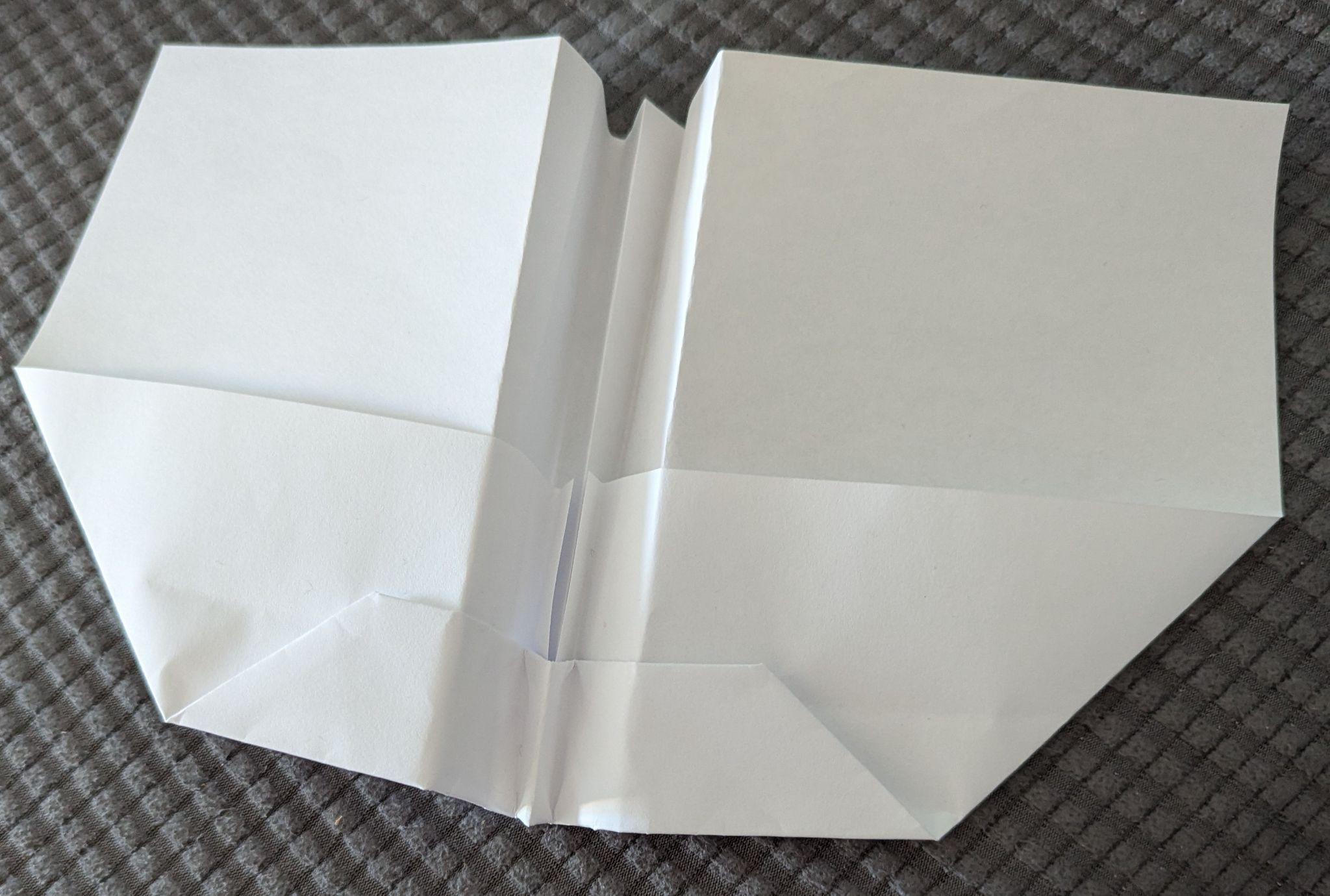 [Speaker Notes: See D2L - Content - Designing Your Experiment]
Experiment:  Trial 2
Date:
Data:  (measurements)
Observations/Notes:
The wide wings did some curves this time but did not hit the wall and the rest of the planes went pretty smoothly
[Speaker Notes: See D2L - Content - Designing Your Experiment]
Experiment:  Trial 2
Photos:
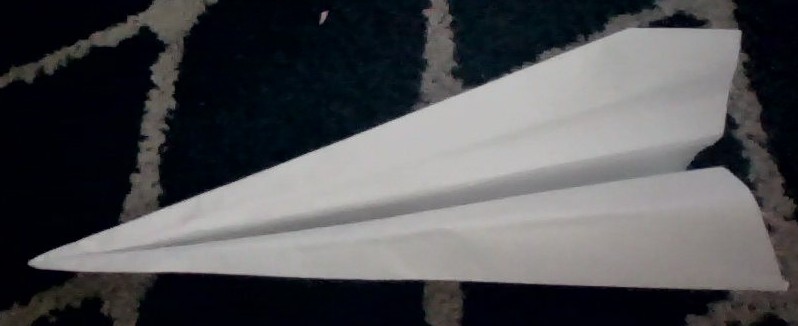 [Speaker Notes: See D2L - Content - Designing Your Experiment]
Experiment:  Trial 3
Date:
Data:  (measurements)
Observations/Notes: 
This time the long narrow winning went and did some curves but did not crash
Into the wall and the rest went smoothly
[Speaker Notes: See D2L - Content - Designing Your Experiment]
Experiment:  Trial 3
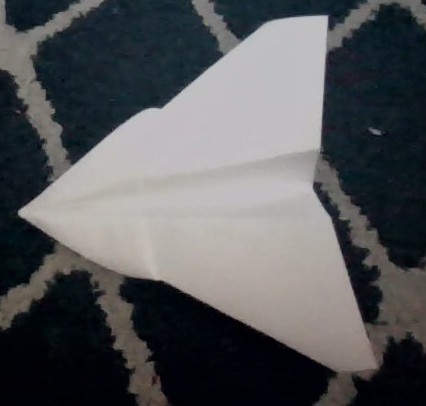 Photos:
[Speaker Notes: See D2L - Content - Designing Your Experiment]
Results: Chart
Put your data together into a chart.
Example:     (you can change the chart)
[Speaker Notes: See D2L - Content - Designing Your Experiment
See D2L - Content - Conclusion, Application, and Extensions]
Results: Analyze
Look at your data and observations. Look for patterns and trends. Explain what happened in your experiment and what you found out:
Everytime the wide wing flew the farthest but in the start I thought I was wrong but then I was surprised when wide wing flew the most. The rest of the planes flew pretty smoothly not bumping into the wall. I thought it would bump into the wall a few times
[Speaker Notes: See D2L - Content - Designing Your Experiment
See D2L - Content - Conclusion, Application, and Extensions]
Paper Airplane Wings
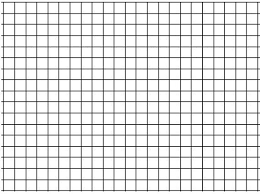 Results: Graph
Graph your data for a visual display of your results.

Use Google Sheets or another  website and copy the graph onto this slide, or draw by hand and upload a photo.
Ask your Science Fair teachers for help if you need it!
[Speaker Notes: See D2L - Content - Designing Your Experiment
See D2L - Content - Conclusion, Application, and Extensions]
Conclusion
My question was:Does the wing design affect the distance an paper airplane can travel?
The answer to my question is: the wide wing flew over the most distance
My hypothesis was correct because:
Wide wing had wide wings which put a lot of lift so it travelled the most distance

OR

My hypothesis was incorrect because:
[Speaker Notes: See D2L - Content - Conclusion, Application, and Extensions]
Applications
In what ways  are your findings useful?
Who could benefit from your results and how?
If someone wanted to build a new type of airplane with these  results you can tell which plane design is better and has more lift.You could also use this information if you have a school project and you need  the plane that travels the most you can have this information so you know that wide wing travels far.
[Speaker Notes: See D2L - Content - Conclusion, Application, and Extensions]
Sources of Error
Do you think your results were reliable?  Were there any other factors or conditions that could have affected the results of your experiment in unexpected ways? 
What could have affected your results, that would need to be controlled differently if you were to repeat the experiment?
Maybe the paper affected the experiment or the area or maybe the size of the paper or the type of the paper.I think I should have used a paper airplane launcher so it would be more equal, I can't be 100% sure that I put exactly the same amount of force on each paper plane.
[Speaker Notes: See D2L - Content - Conclusion, Application, and Extensions]
Extensions
Because of the results of this experiment, I wonder…
Describe further experiments that could be conducted to further investigate and understand your topic:
I wonder which material is better to make a paper plane?
I wonder does the size of the paper affect its distance?
I wonder how long can different paper planes stay in the air for?
Does the nose design of a paper plane affect how much distance it travels?
Does the nose design of a paper plane affect how much time it stays in the air?
[Speaker Notes: See D2L - Content - Conclusion, Application, and Extensions]
Extensions
If you were to conduct this experiment again, what would you do differently?
Maybe do it in a bigger area or use bigger paper or use different type of paper or use different designs
[Speaker Notes: See D2L - Content - Conclusion, Application, and Extensions]
CONGRATULATIONS!!
You have completed your experiment! 
Make sure that you enter information from this logbook into the CYSF Digital platform.
You are now ready to create your tri fold display and practice your presentation.
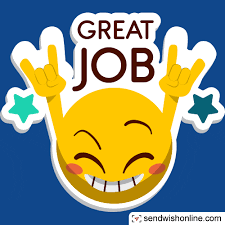 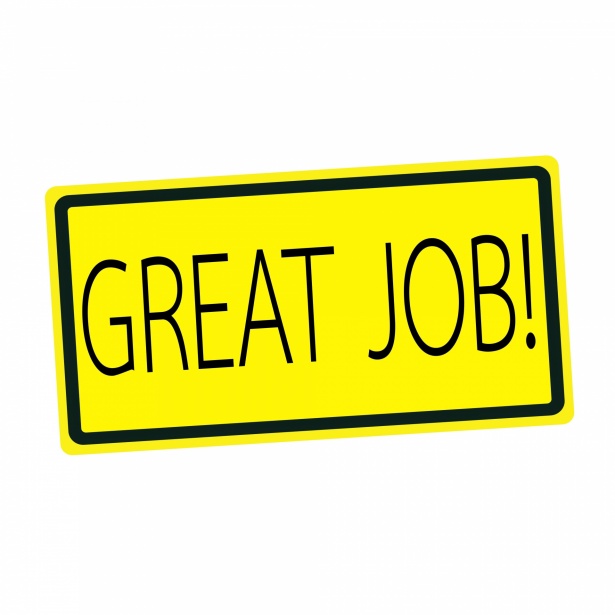